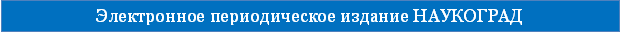 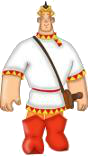 Работа с видеофрагментом на уроке английского языка
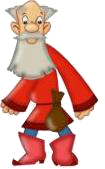 4 класс
Кошкина Г.Ф.
Учитель английского языка
МБОУ СОШ сельского поселения 
«Поселок Токи»
Токи  2014
Вторая Всероссийская научно-методическая конференция,10 ноября 2014 - 10 февраля 2015
"Педагогическая технология и мастерство учителя"
Test yourself
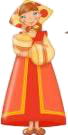 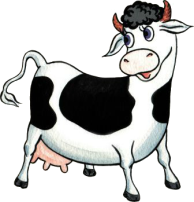 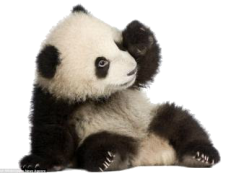 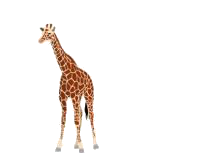 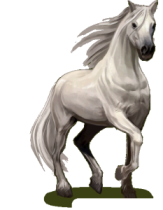 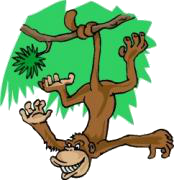 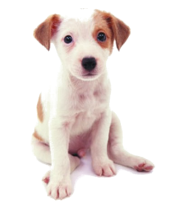 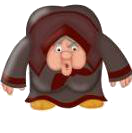 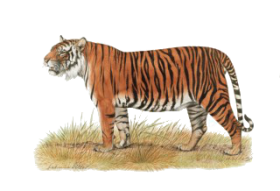 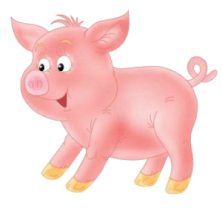 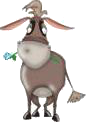 Test yourself
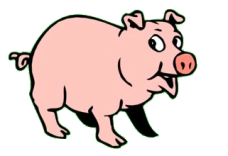 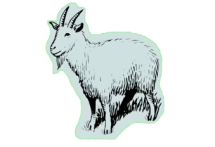 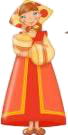 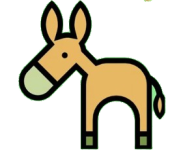 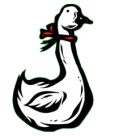 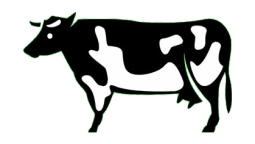 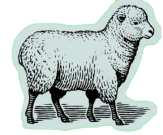 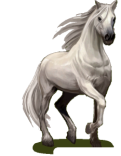 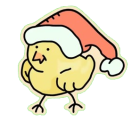 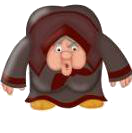